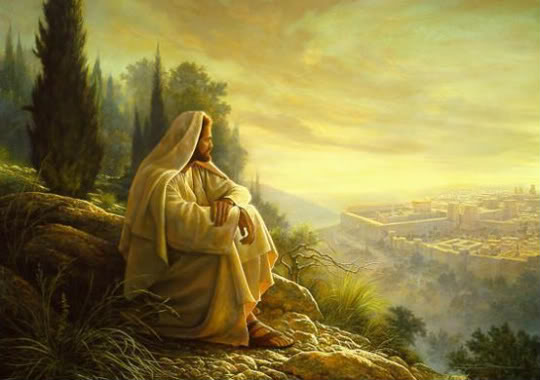 主耶穌，你啥事流眼淚？
約翰福音11:28-37
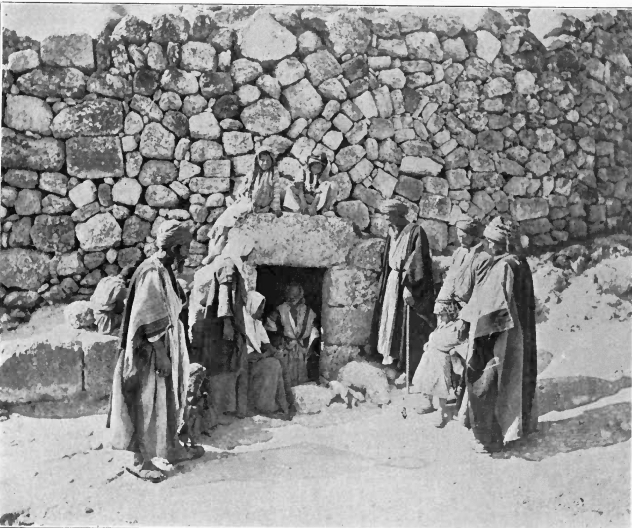 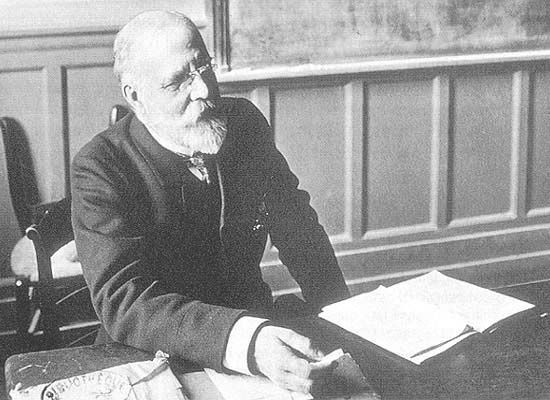 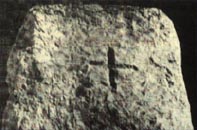 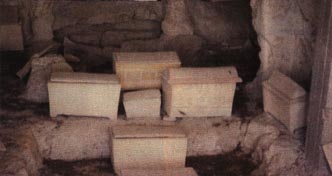 Charles Simon Clermont-Ganneau (1846-1923)
一、為何發生在伯大尼？
「3 耶穌在伯大尼長大痲瘋的西門家裡坐席的時候，有一個女人拿著一玉瓶至貴的真哪噠香膏來，打破玉瓶，把膏澆在耶穌的頭上。4 有幾個人心中很不喜悅，說：何用這樣枉費香膏呢？5 這香膏可以賣三十多兩銀子賙濟窮人。他們就向那女人生氣。6 耶穌說：由她吧！為什麼難為她呢？她在我身上做的是一件美事。7 因為常有窮人和你們同在，要向他們行善隨時都可以，只是你們不常有我。」（馬可福音14:3-7）
二、為何耶穌流眼淚？
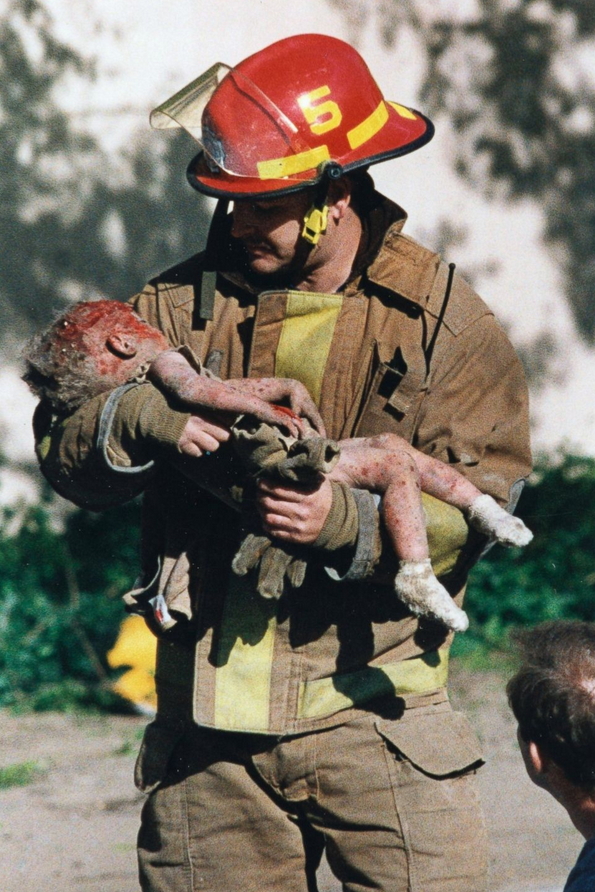 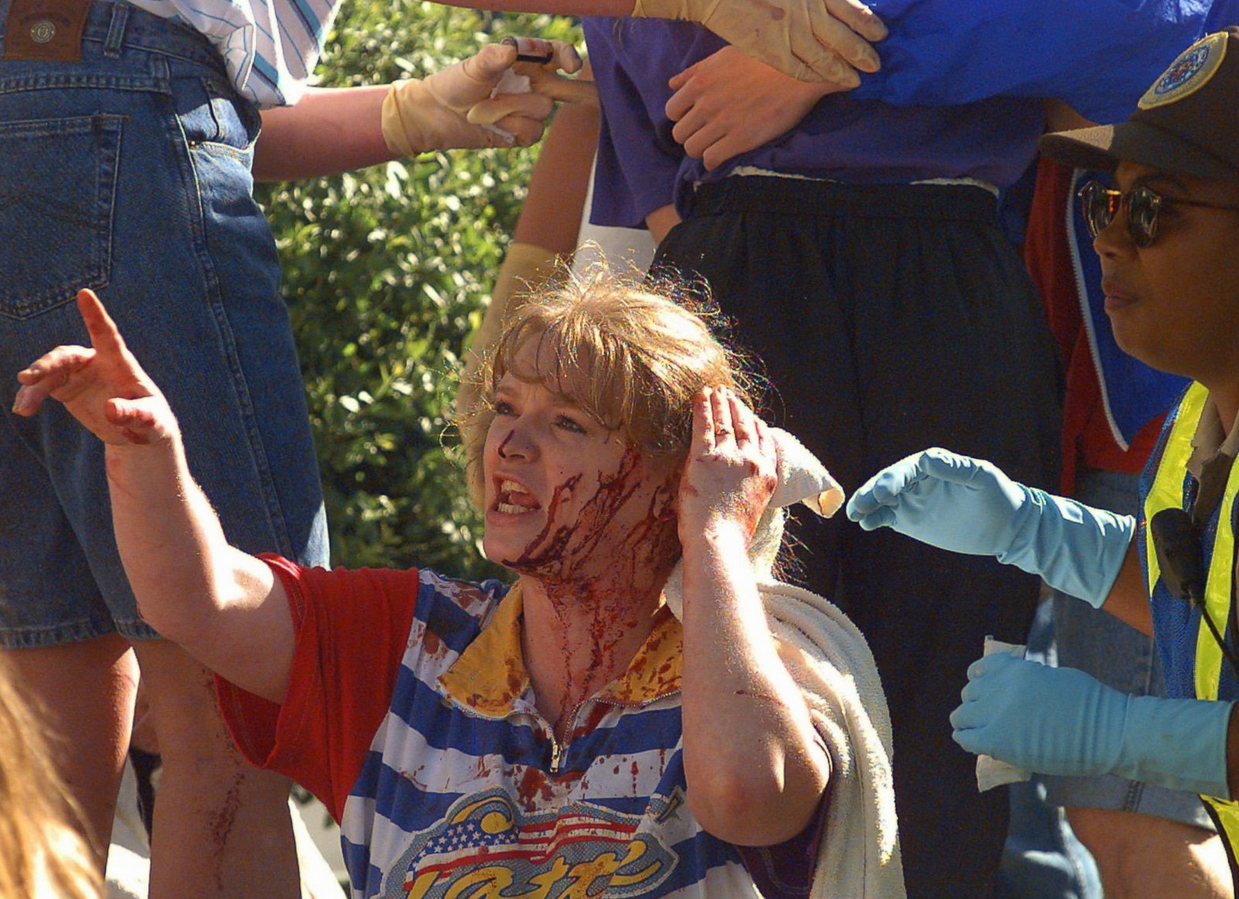 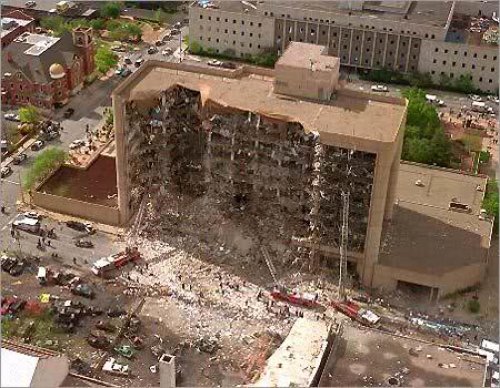 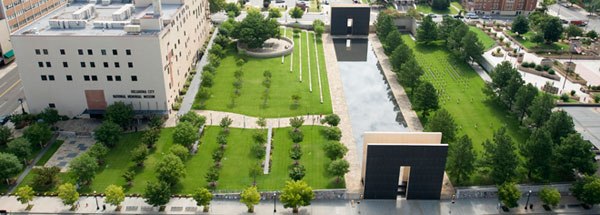 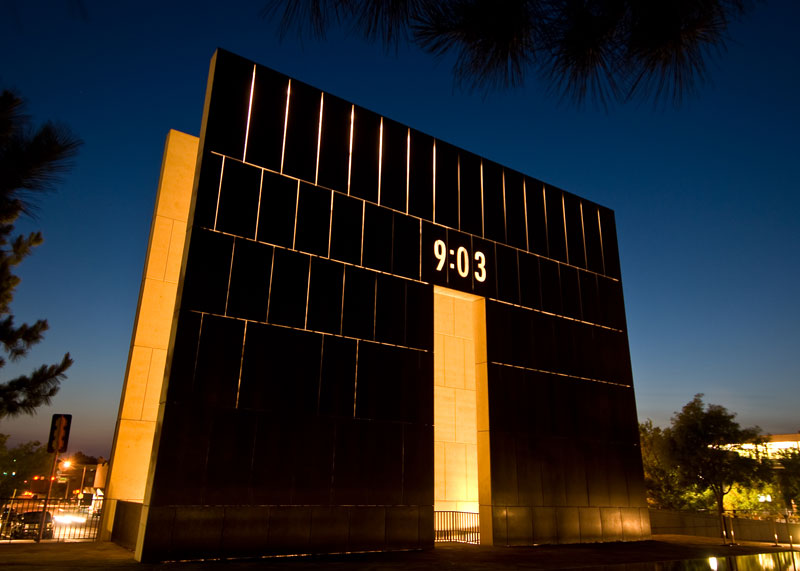 Oklahoma National Memorial Park
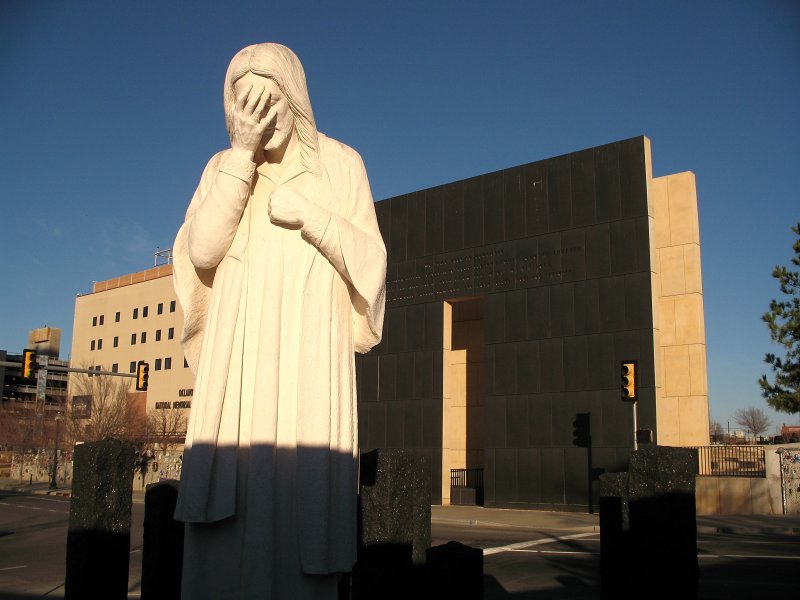 And Jesus Wept
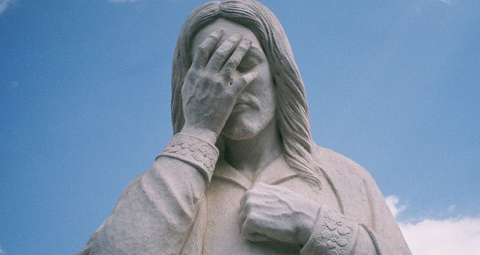 結論
「我幾次流離，你都記數；求你把我眼淚裝在你的皮袋裡；這不都記在你冊子上麼。」 (詩五十六：8)
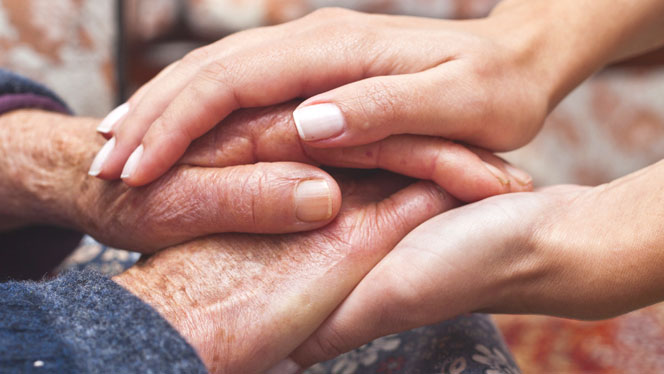